Multichannel EEG compression using COMPROMISE
Duc Thien Pham, Josef Kohout, Ivana Kolingerova,
Pavel Šnejdar, …

Department of Computer Science and Engineering
Faculty of Applied Sciences
University of West Bohemia
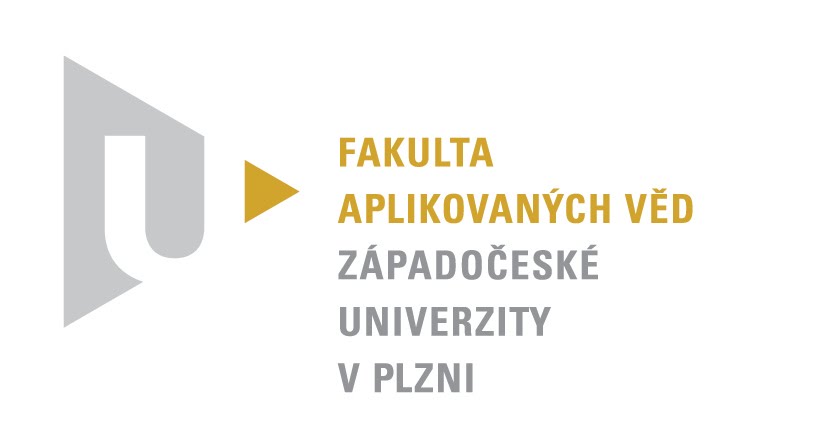 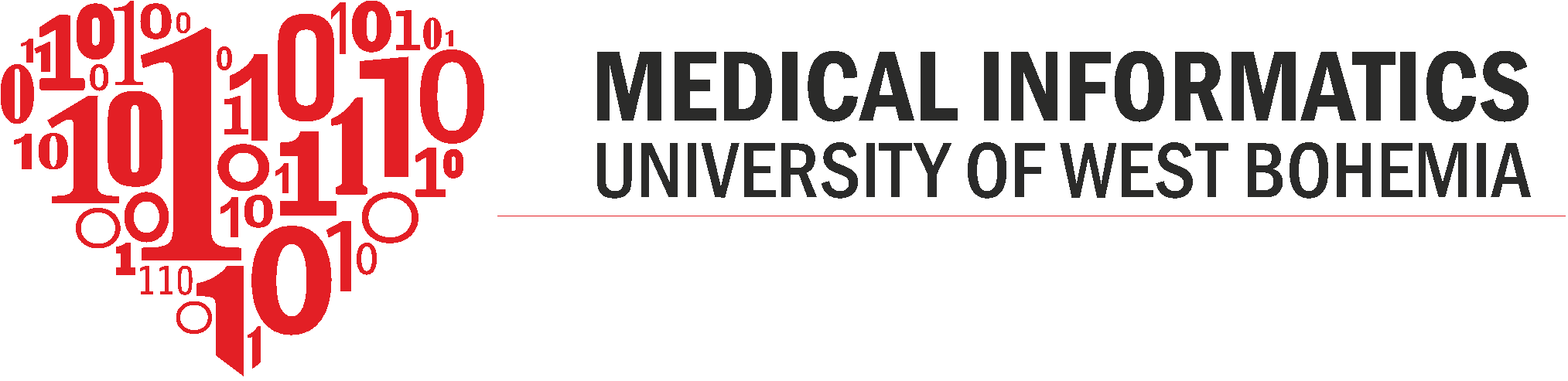 Multichannel EEG compression using COMPROMISE
1. DATASET
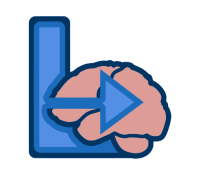 2. METHOD
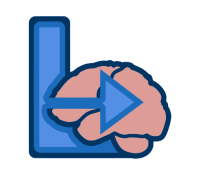 3. DISCUSSION
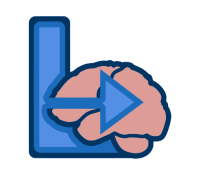 2
Multichannel EEG compression using COMPROMISE
1. DATASET
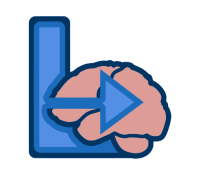 NUDZ dataset: 
25 subjects
Face and house stimuli
EEG signal (256 electrodes)
Binocular rivalry
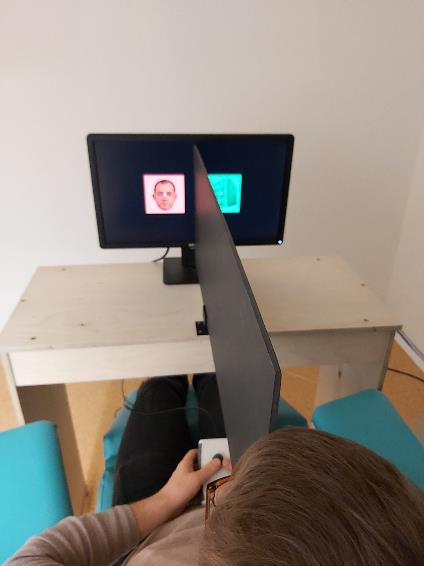 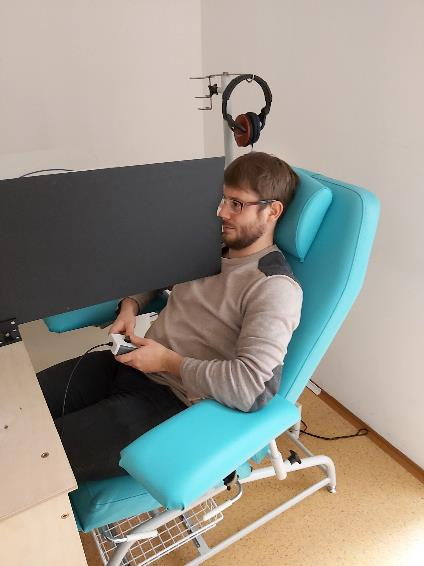 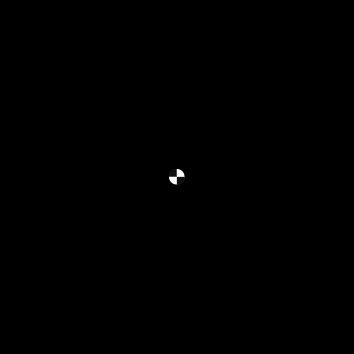 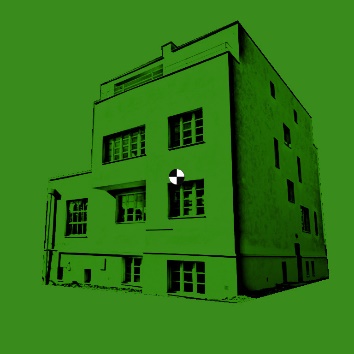 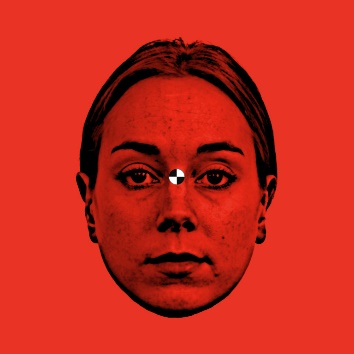 3
Multichannel EEG compression using COMPROMISE
1. DATASET
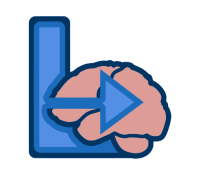 Experiment
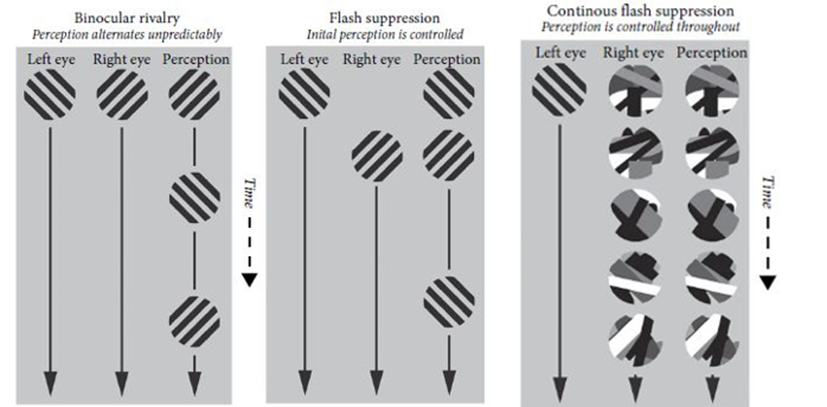 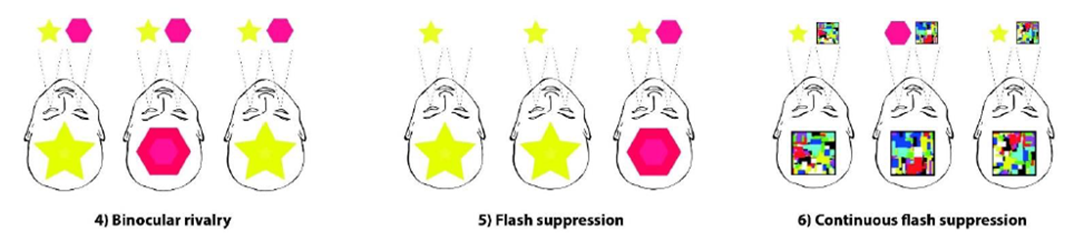 4
Multichannel EEG compression using COMPROMISE
1. DATASET
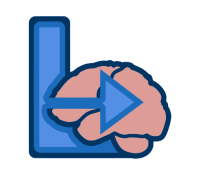 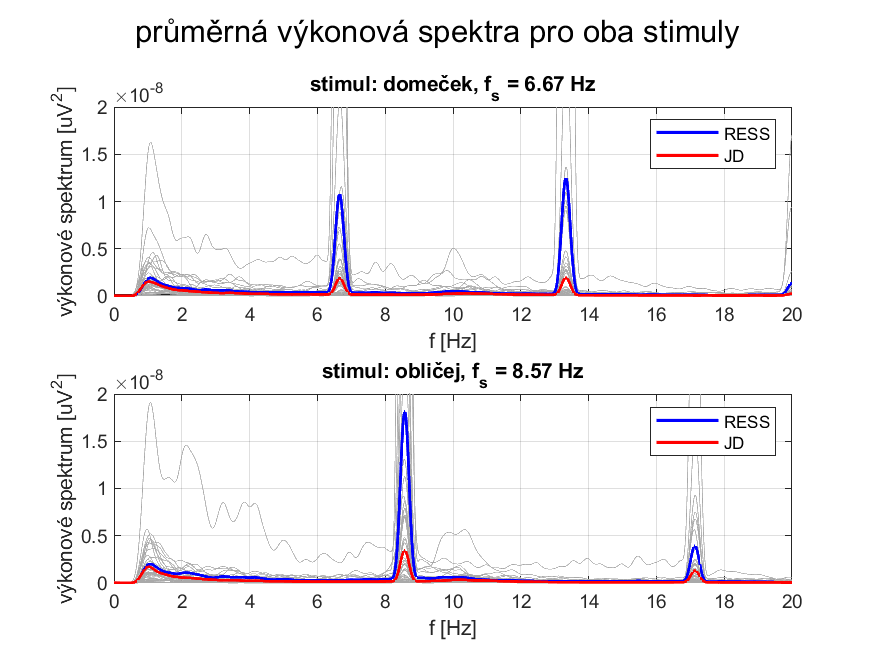 Stimulus frequency tagging
Face: 8.57 HZ
House: 6.67 HZ
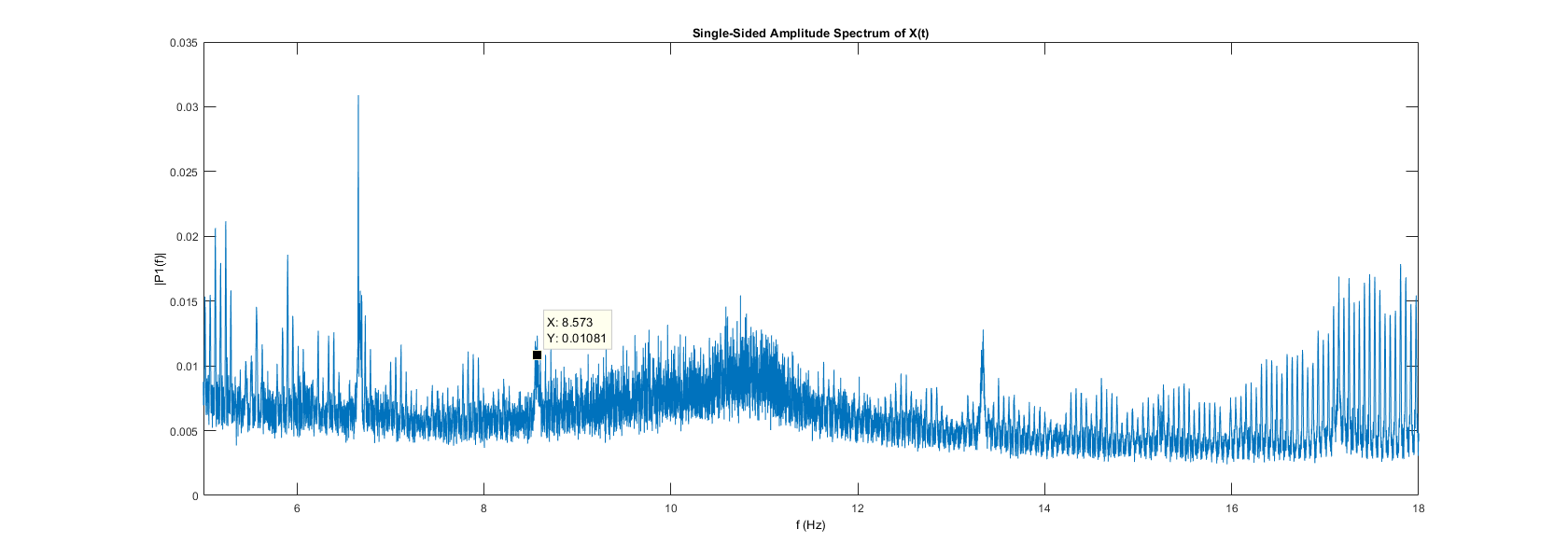 5
Multichannel EEG compression using COMPROMISE
1. DATASET
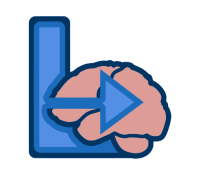 Description of marks in the EEG recording
6
Multichannel EEG compression using COMPROMISE
2. METHOD
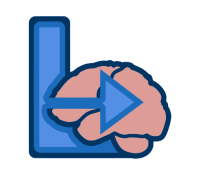 2.1. Proposed method
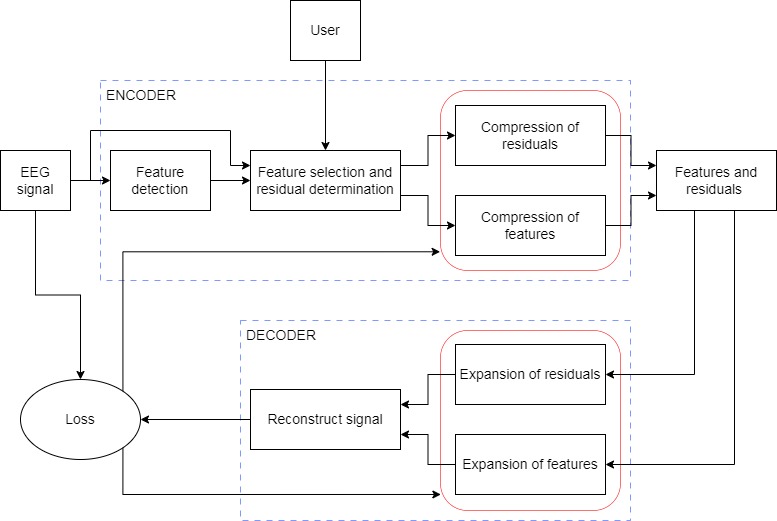 7
Multichannel EEG compression using COMPROMISE
2. METHOD
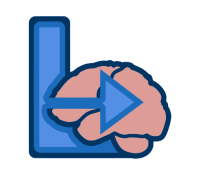 2.3. Encoder
Feature Selection and Residual Determination: 
Use feature selection techniques, such as filter, wrapper, or embedded methods, to rank and select channels based on their contribution to discrimination between house and face stimuli.
Reduce the size of the data by encoding the difference (residuals) between the original EEG signal and the predicted values based on the selected features.
Compression of Residuals and Features:
Apply a compression algorithm (like ZPAQ or Fourier, Wavelet Transform) to both the residuals and selected features.
The compression process aims to reduce the size of the data representation while retaining critical information for face and house classification.
8
Multichannel EEG compression using COMPROMISE
2. METHOD
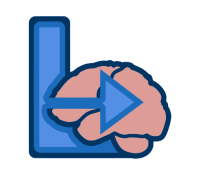 2.2. EEG processing
Filtering: Apply bandpass filters to isolate frequency bands. Filtering can help remove noise and artifacts.
Downsampling (if needed)
Feature Extraction:
Time-Domain Features: Extract statistical measures such as mean, variance, skewness, and kurtosis from the EEG signal within each epoch.
Frequency-Domain Features: Apply Fourier transforms to analyze frequency components.
9
Multichannel EEG compression using COMPROMISE
2. METHOD
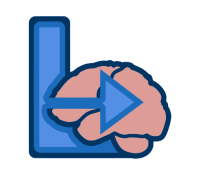 2.4. Decoder
Expansion of Residuals and Features: Decompress the residuals and features to reconstruct the compressed representation.
Reverse Channel Reduction (if applicable):
Reconstructed signal: Utilize the expanded residuals and features to reconstruct the original EEG data.
2.5. Loss
A loss function compares the reconstructed signal to the original signal to update the weights of both the compression and the expansion at the same time.
Using Mean Squared Error (MSE).
10
Multichannel EEG compression using COMPROMISE
3. DISCUSSION
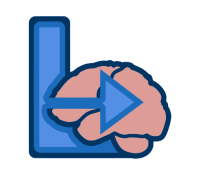 …
11
Multichannel EEG compression using COMPROMISE
Thank you for your attention
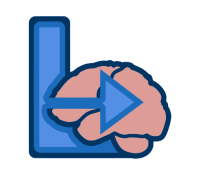